APCC One-Day School Visit Program
⓪
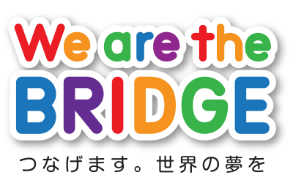 in（学校名） Elementary School
July 16th(TUE), 2024
写真提供：福岡市
①
Welcome to（学校名）Elementary School
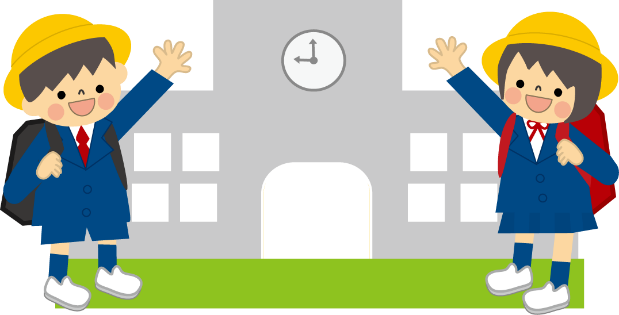 ②
Our School
このスライドに
学校の写真を貼ってください
③
Our School
・Established　・・・・・・・1900
・Students　・・・・・・・・・　500

・Principal　 ・・・・・ 　
　Mr. Taro Asia
④
Fukuoka City
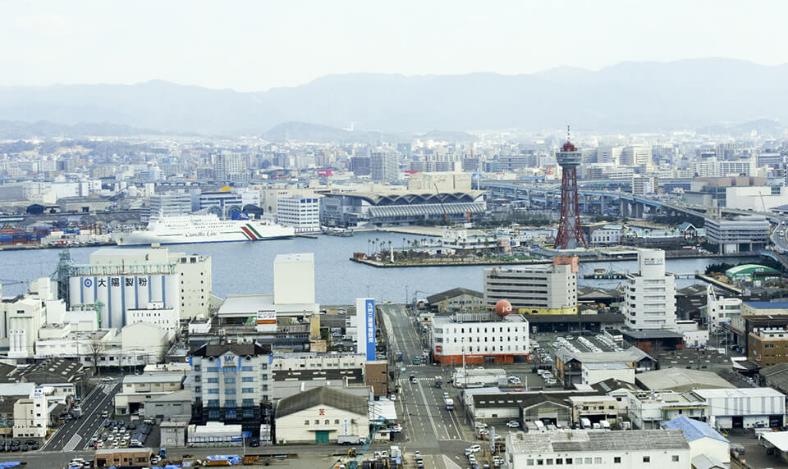 ⑤
Fukuoka City
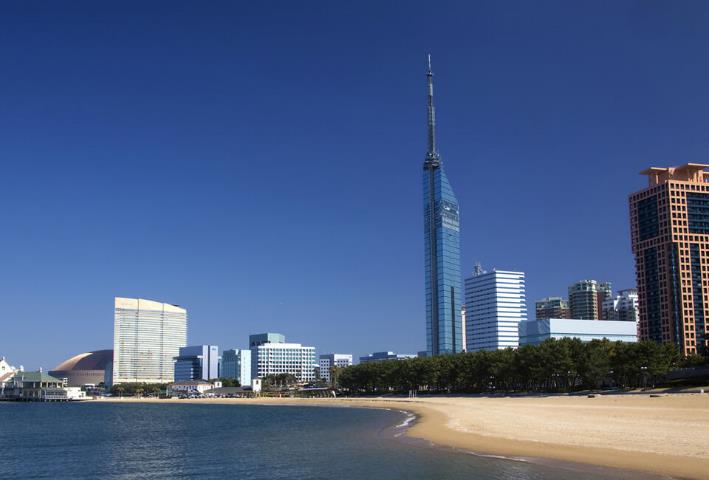 ⑥
Environment
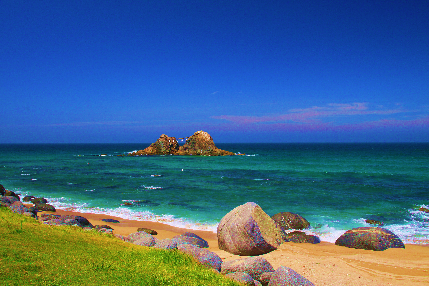 Beautiful      
beaches
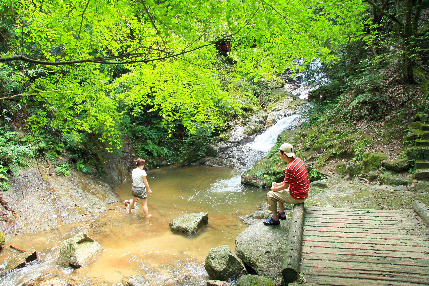 mountains  
 and 
nature
⑦
Environment
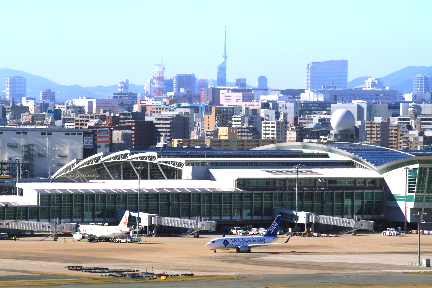 Fukuoka
International
Airport
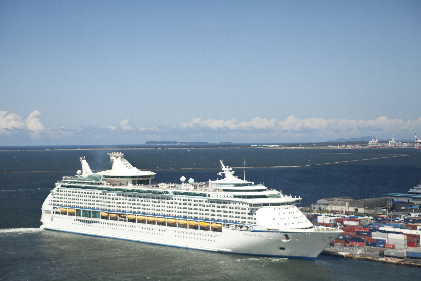 International
Ferry Terminal
⑧
Education
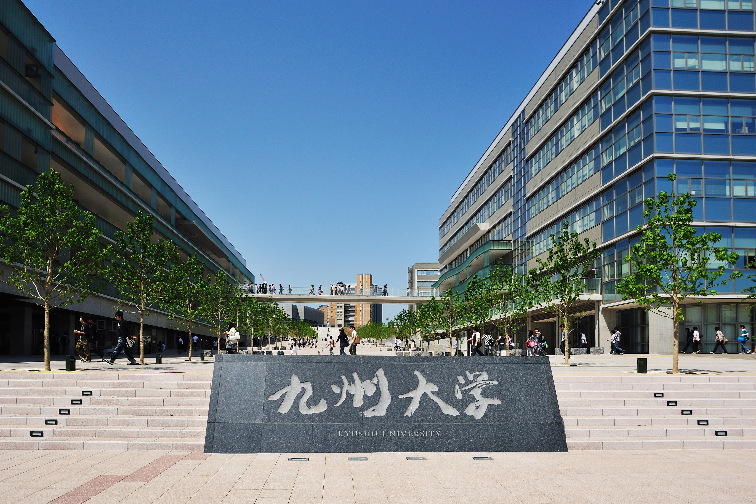 ⑨
Culture (Food)
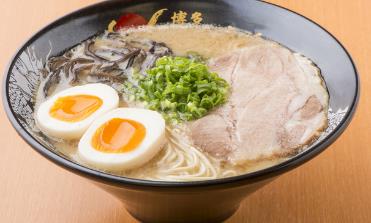 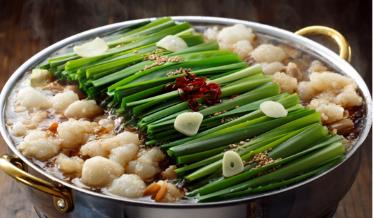 Motsunabe
Ramen
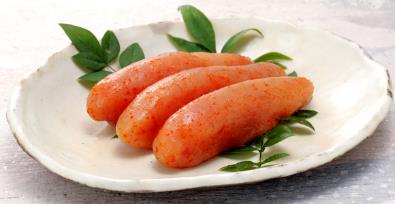 Mentaiko
⑩
Culture (Festival)
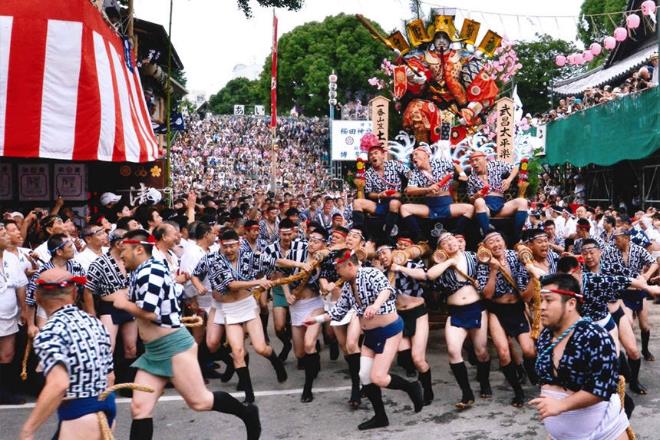 Yamakasa (in July)
⑪
Culture (Festival)
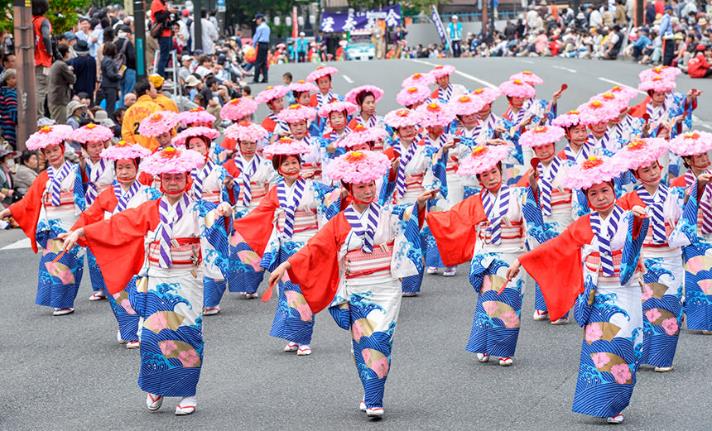 Hakata Dontaku (in May)
⑫
Please enjoy Fukuoka during your stay!!
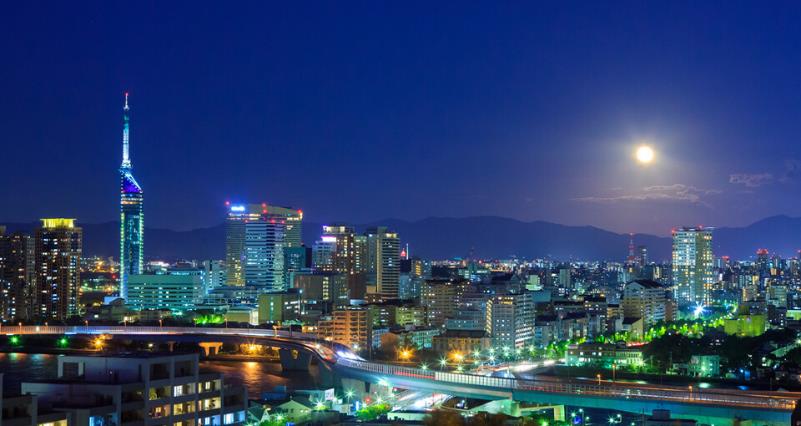